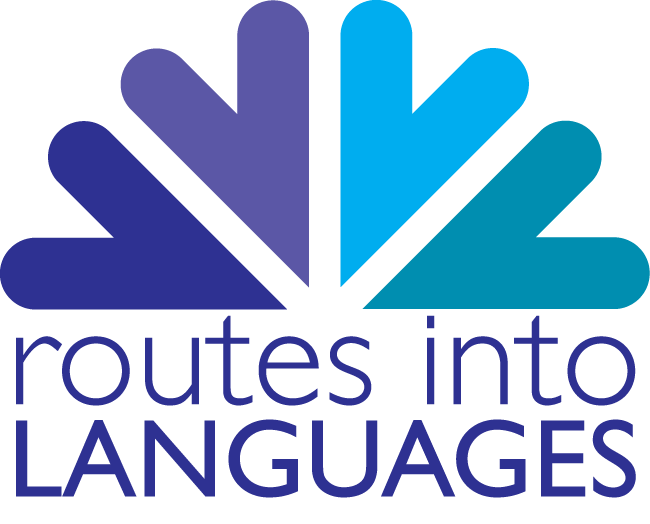 Module 6Note Taking and Revision Strategies
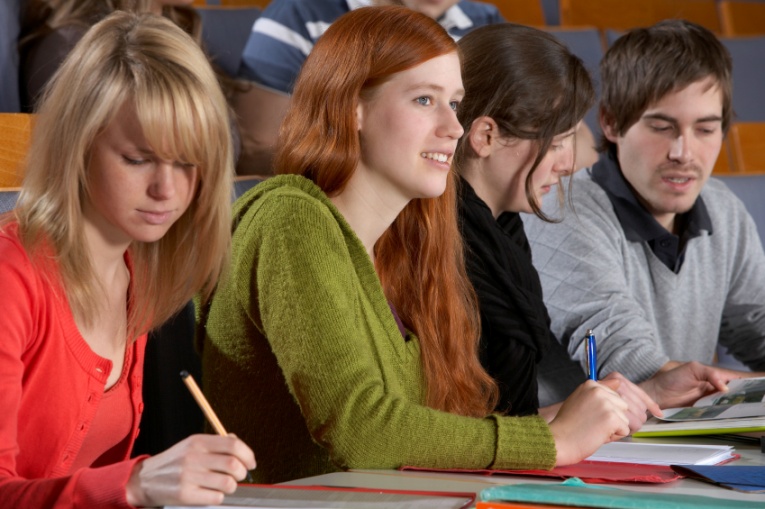 Some keys for successful learning

Part 3
Note-making is not note-taking
The basis of your revision is your notes, so it is very important to invest time on making the notes you have been taking from courses, readings and further research. Avoid simply copying out or re-working old notes.

There are different strategies to make your revision notes. Use them and identify the one that best suits the revision purpose and your learning preferences. 

Flowcharts/ mindmaps – help to create an overview/identify the most important and less important issues

Cue cards – help to summarise key facts/issues/theories

Grouping (e.g. theories/theorists) – allow you to use your own words to discuss issues

Outlining an essay plan – helps to create a structure
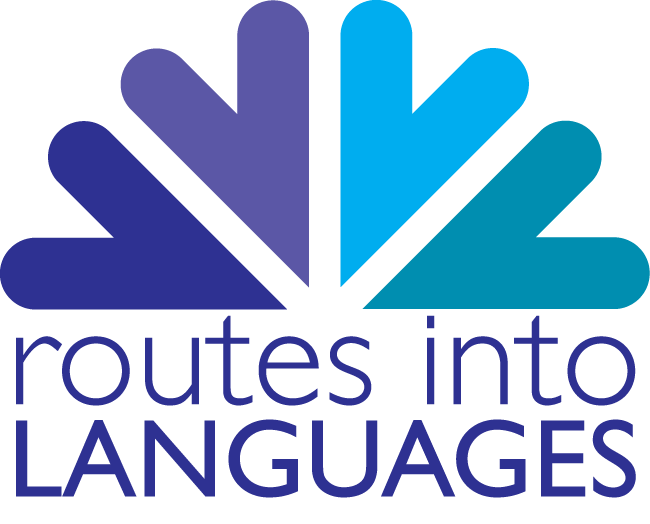 Different note-making styles
Key point 1
Linear notes

Key point 1

Key point 2
Sub-point
Sub-point

Key point 3
Key point 3
Mindmap
Sub-point 1
Key point 2
Sub-point 2
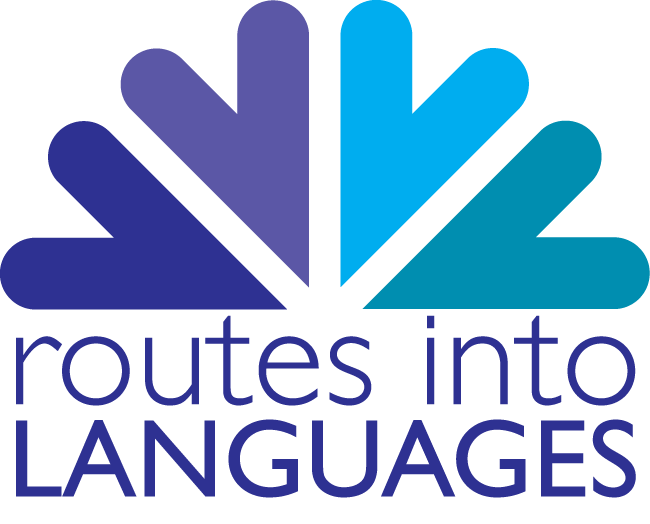 Note-taking in lectures
Good note-taking skills allow you to adapt to different teaching styles, and this is extremely valuable when attending lectures in the target language, where conditions might be a bit more challenging.

Aim of note-taking: Identify and record the important information given in a conference or lecture.

Advice: Don’t panic if you don’t understand some words or passages, note-taking is only a starting point for your revision notes. Information needs to be complemented by further reading and gaps can always be discussed with the tutor and your fellow students.
The aim of note taking is not  getting an accurate and exact transcript of the speech. For that purpose, you could use voice recorders or your mobile phone.
Recording and listening to a lecture again as a pod-cast can also help revision.
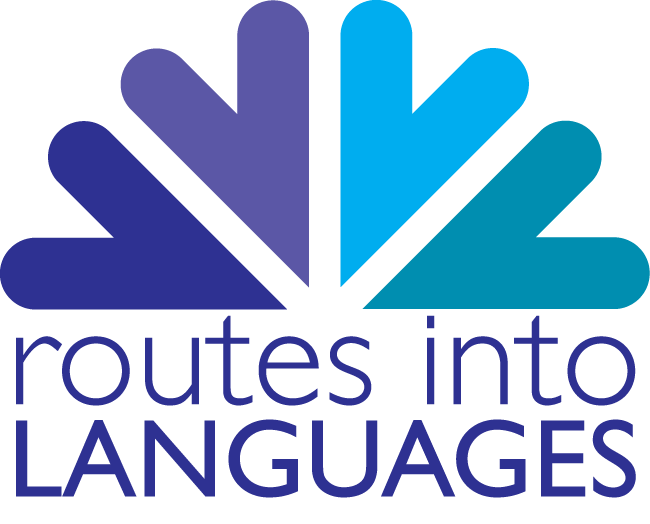 Advantages of note-taking
It is also very important that you take your own notes because this is a very personalised activity which makes it difficult to rely on others’ notes for revision.
Note taking...

Facilitates final revision because it familiarises you with the information you need to learn.
Helps you to identify the most important topics of the subject according to the tutor.
Records informal but necessary explanations of complex issues.
Helps you to develop summary and synthesis skills.
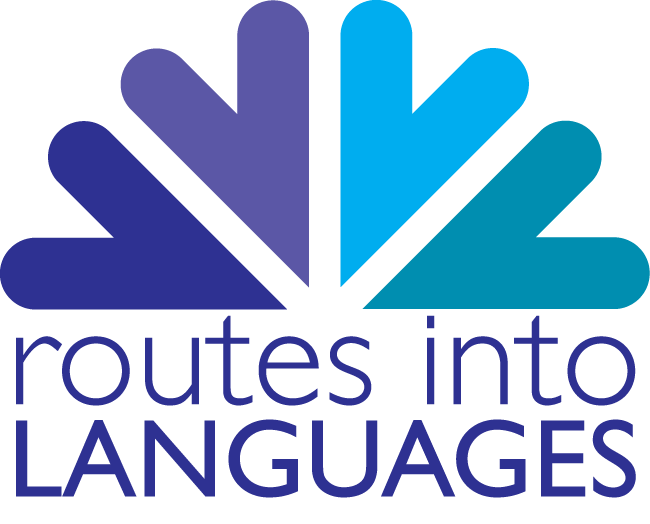 Note-taking stages
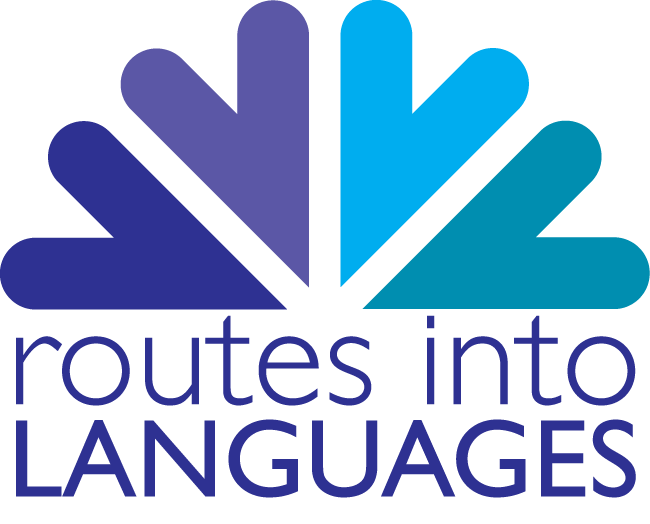